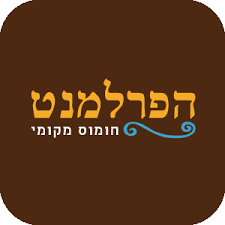 אינטרסים
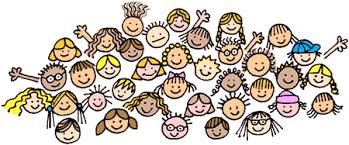 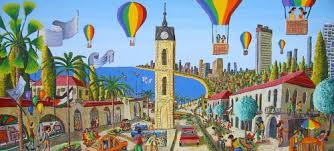 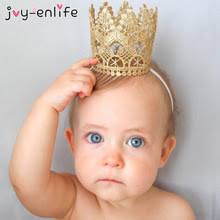 סביבת למידה
סביבה חברתית
החניך במרכז
2
ייעוד
להוות צוות מייצג ומתאם עבור חניכי מחזור מ"ה;

לצורך קידום לכידות, גיבוש חברתי, אינטגרציה והעשרה הדדית; ויצירת סביבת למידה איכותית ומעודדת יוזמה.
3
X
A
עוצמה
עוצמה = היכולת של B לגרום ל-A לנוע לנקודה Y, על אף שתכנן לנוע לנקודה X.
טווח העוצמה
Y
B
A = סגל
A
4
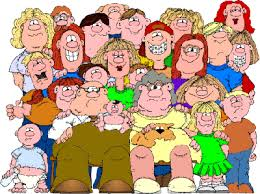 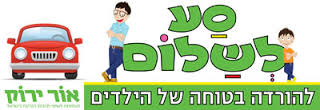 ועד הורים
ועד כיתה
5
̞מ"ה עושים..?!
(מי צריך נשיאות?!)
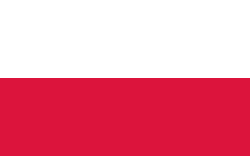 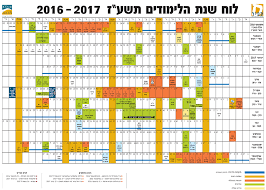 (שותפים ב...)
תכנון הקורס
תאום חניכים סגל (באים בטענות...)
6
̞מ"ה עוד עושים...?!
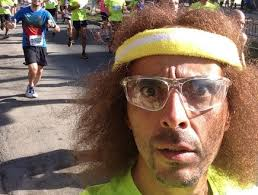 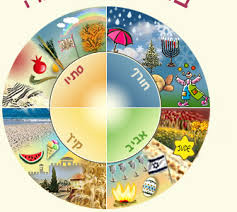 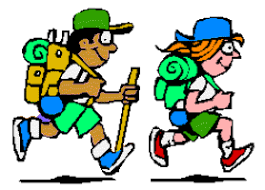 פר"ח (פגישת ראש חודש) עברי
חוגגים חגים
(עברי ולועזי)
פעילות ספורט (מליאתית)
טיולי משפחות
ילדי יום הולדת
אנחנו מחכים להצעות
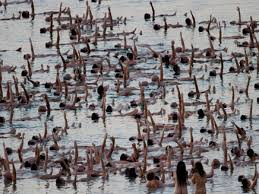 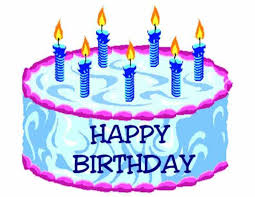 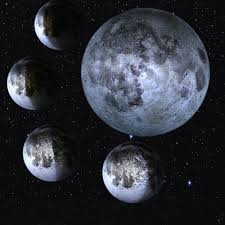 7
August – October
פר"ח (פגישת ראש חודש) עברי
חוגגים חגים
(עברי ולועזי)
ילדי יום הולדת
פעילות ספורט (מליאתית)
טיולי משפחות
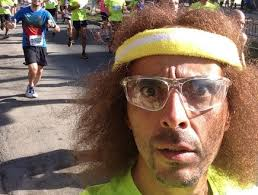 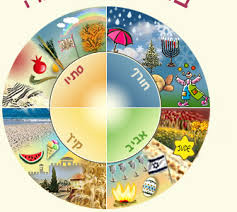 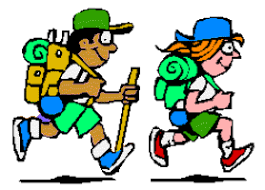 אנחנו מחכים להצעות
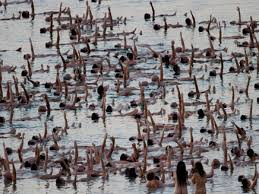 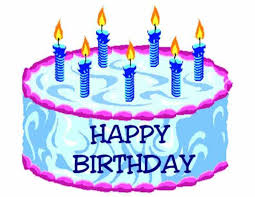 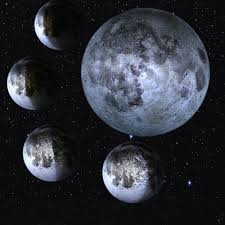 8
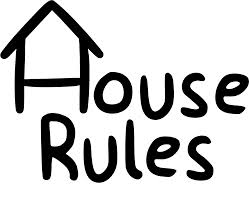 על
הפרק
כסף ותקציב
בעלי תפקידים
לוחות זמנים
תפיסת עולם
9
תפיסת עולם
פה אחד
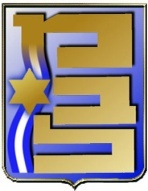 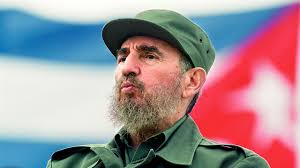 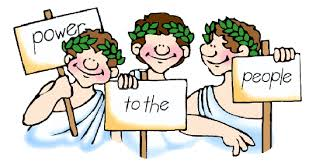 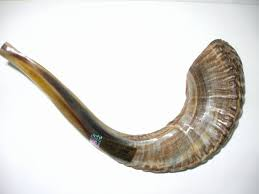 נשיאות קורסית
(לא צוותית)
ביקורתיות
בונה; לא קנטרנית
דמוקרטיה
פרואקטיביות
אבל לא בהכל...
אווירה
תאום סגל מלא
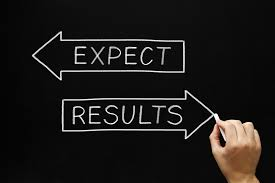 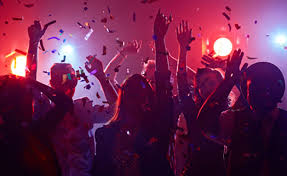 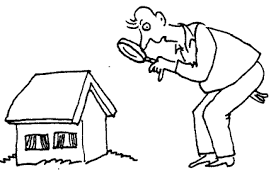 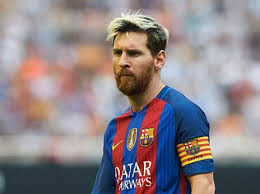 10
בעלי התפקידים (1#)
נשיאות - כולם עושים הכל, +
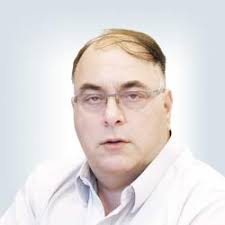 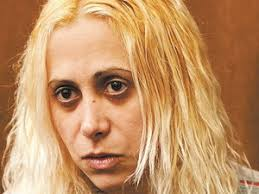 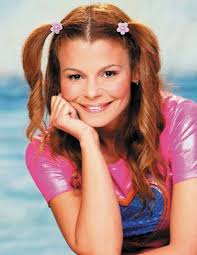 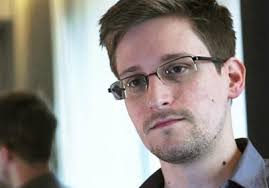 גזברות
דוברות / ש"צ
זיו
אבירם
פעילות חברתית
פרוטוקולים
שמואל
שי
11
בעלי התפקידים (2#)
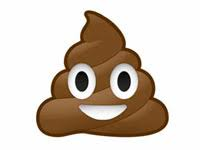 מתנדבים (     )
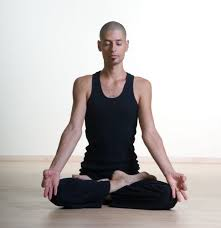 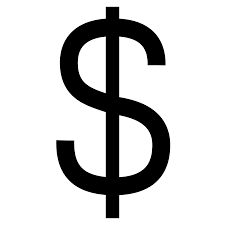 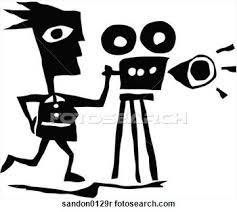 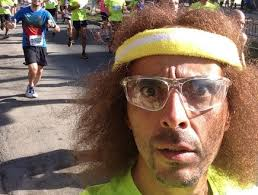 צילום  / תעוד
פינטו &Doug
יוגה
זיני
סיכומי הרצאות
אימון גופני
טלי
פישר
12
איפה הכסף?!
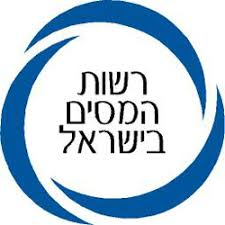 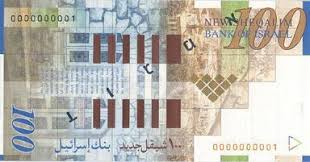 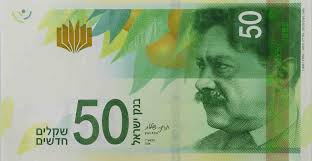 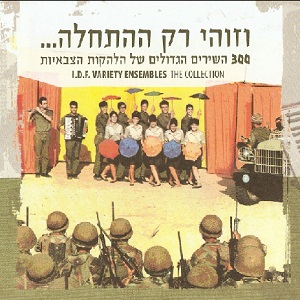 13
(כמה) עובדים?!
נשיאות
נשיאות
נשיאות
נשיאות
מליאה
מליאה
מליאה
תאום סגל
תאום סגל
0
weeks
6
14
על הפרק (מפגש 1)
לו"ז דווקני (מתחילים בזמן; מסיימים בזמן)
הדפסת חומרים (Tali Publishers©)
סביבת הדרכה במליאה (הכנות!!!)
קוד לבוש בסיורים
יוזר צבאי (Army)
תהליך משוב (שאלוני הערכת תוכן)
הצטברות עומסים
קריאה שוטפת
משפט ציבורי
סיור בן גוריון
מסכם בטל"ם – רידוד שאלה; רידוד נפח; זוגות
15
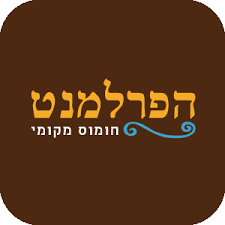